আজকের পাঠে সবাইকে স্বাগত
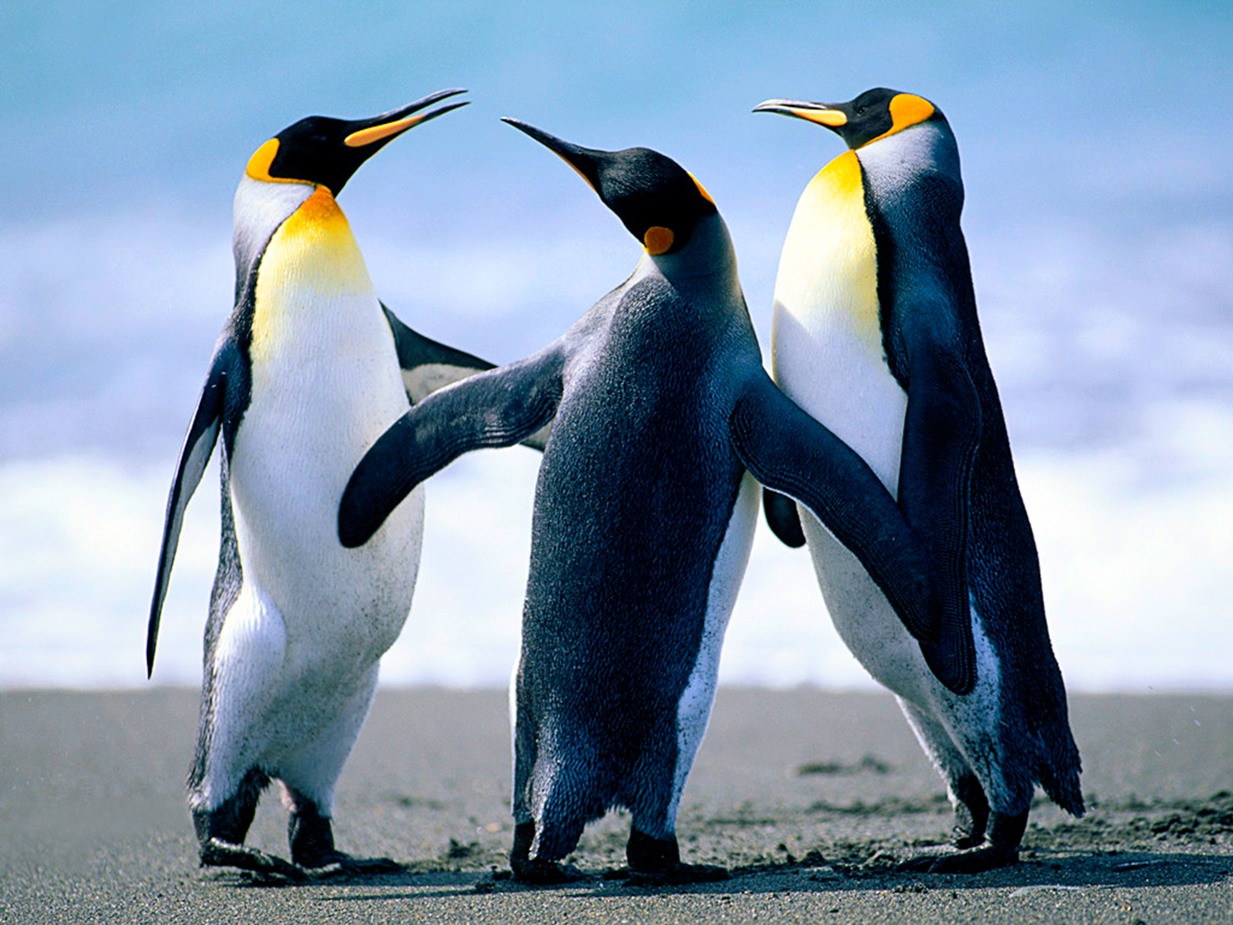 শিক্ষক  পরিচিতি
পাঠ পরিচিতি
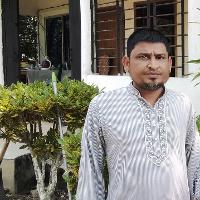 আবু সাঈদ মাহমুদ । 
প্রধান শিক্ষক । 
খাসগাঁও সঃ প্রা বিদ্যালয় । 
ছাতক, সুনামগঞ্জ । 
মোবাঃ ০১৭২৮৯২২০৭২
শ্রেণিঃ ৩য় 
বিষয়ঃ প্রাথমিক বিজ্ঞান 
অধ্যায়-০২ জীব ও জড় । 
পাঠ্যাংশঃ বিভিন্ন রকমের । 
সময়ঃ ৪০ মিনিট ।
শিখনফলঃ-
ক। পরিবেশের বিভিন্ন প্রাণীর নাম উল্লেখ করতে পারবে।
খ। বিভিন্ন প্রাণীর বৈশিষ্ট্য উল্লেখ করতে এবং শ্রেণীকরণ করতে পারবে ।
ছবিতে আমরা কী দেখতে পাচ্ছি ?
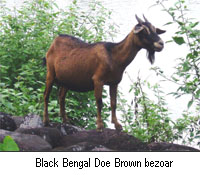 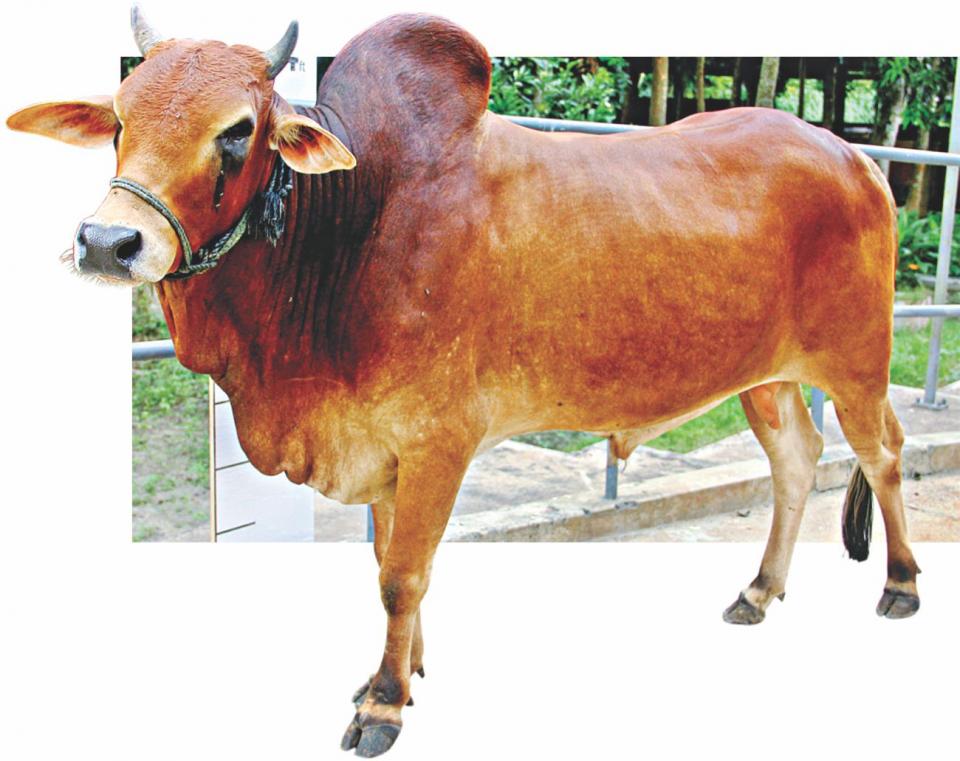 গরু
ছাগল
ছবিতে আমরা কী দেখতে পাচ্ছি ?
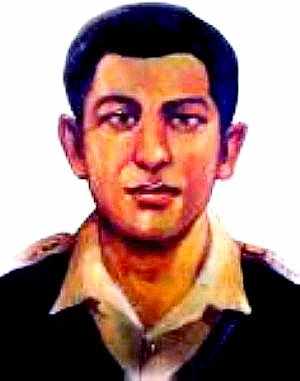 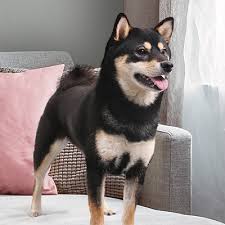 কুকুর
মানুষ
ছবিতে আমরা কী দেখতে পাচ্ছি ?
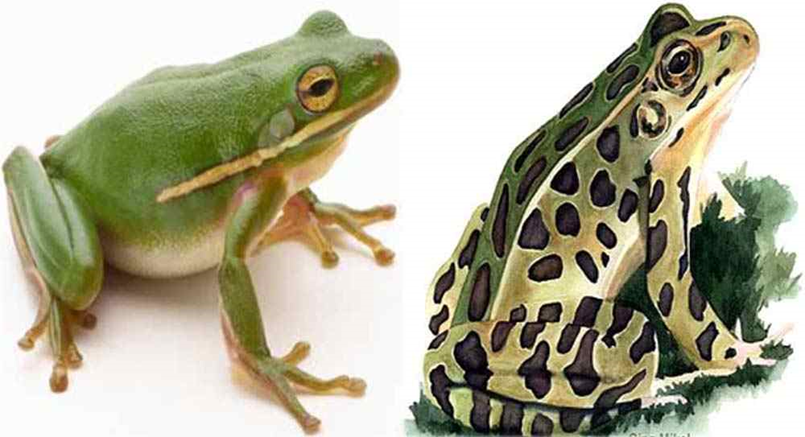 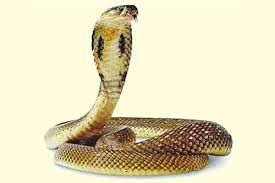 ব্যাঙ
সাপ
ছবিতে আমরা কী দেখতে পাচ্ছি ?
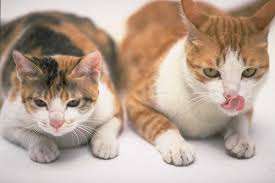 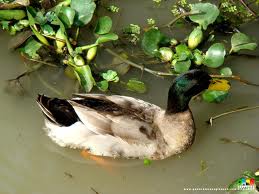 বিড়াল
হাঁস
ছবিতে আমরা কী দেখতে পাচ্ছি ?
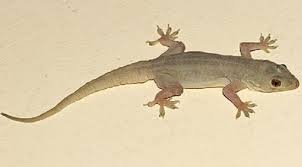 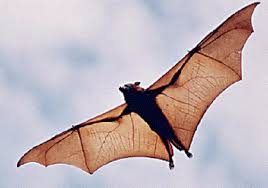 টিকটিকি
বাদুড়
ছবিতে আমরা কী দেখতে পাচ্ছি ?
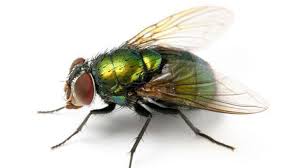 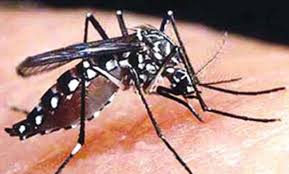 মশা
মাছি
ছবিতে আমরা কী দেখতে পাচ্ছি ?
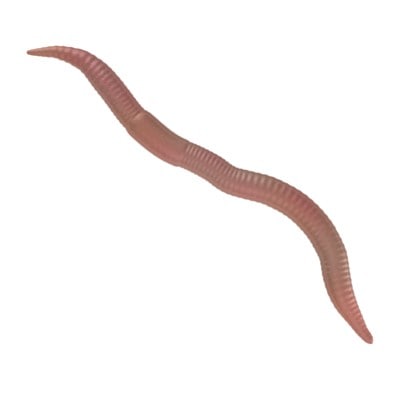 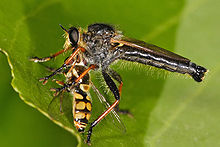 কেঁচো
ফড়িং
ছবিতে আমরা কী দেখতে পাচ্ছি ?
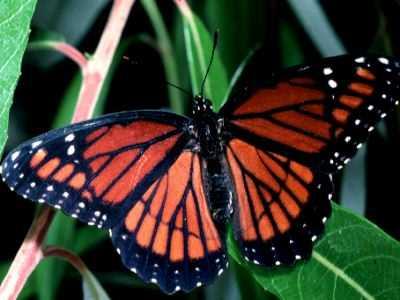 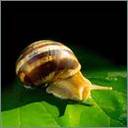 শামুক
প্রজাপতি
ছবিতে আমরা কী দেখতে পাচ্ছি ?
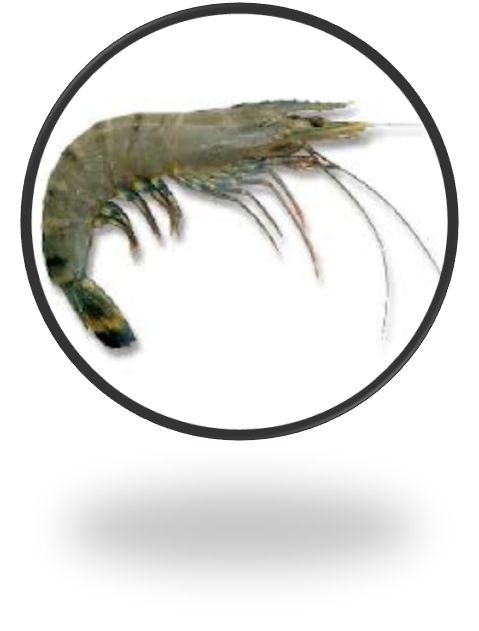 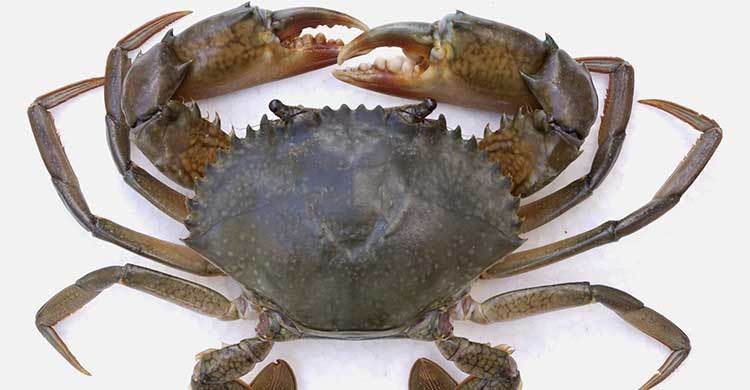 কাঁকড়া
চিংড়ি
মেরুদণ্ডী প্রাণীঃ
যে প্রাণীর মেরুদণ্ড আছে। যেমনঃ গরু,ছাগল, কুকুর,
 মানুষ, ব্যাঙ, সাপ,বিড়াল,হাঁস, টিকটিকি ,বাদুড় ইত্যাদি ।
অমেরুদণ্ডী প্রাণীঃ
যে প্রাণীর মেরুদণ্ড নেই । যেমনঃ চিংড়ি, কাঁকড়া,
প্রজাপতি, মশা, মাছি, কেঁচো ইত্যাদি।
দলীয় কাজঃ
লাল দল
সবুজ দলঃ
বাড়ির কাজ
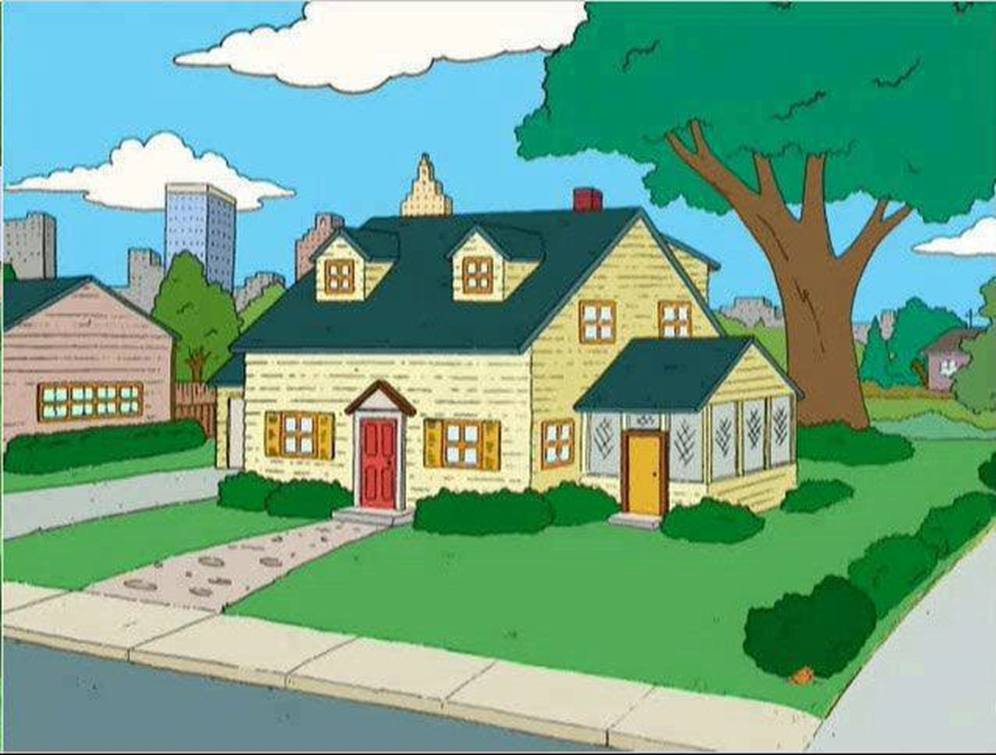 তোমাদের বাড়িতে আছে এমন ৫ টি মেরুদণ্ডী ও অমেরুদণ্ডী প্রাণীর নাম লিখে আনবে ।
সবাইকে ধন্যবাদ
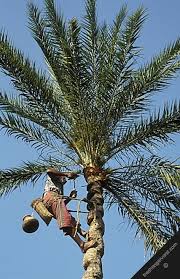 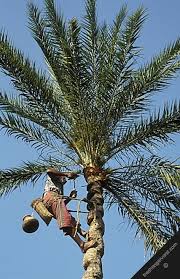 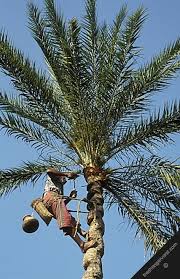